স্বাগতম
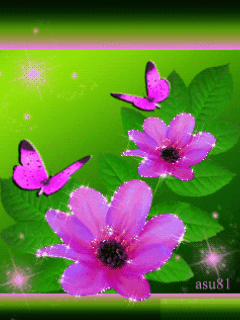 পরিচিতি
পাঠপরিচিতি
শিক্ষক পরিচিতি
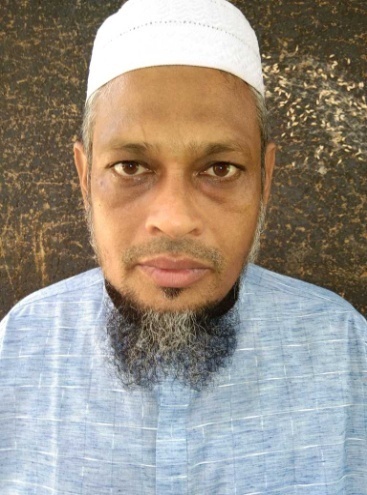 মোহাম্মদ শাহ আলম
প্রভাষক অর্থনীতি
মোজাদ্দেদীয়া ইসলামিয়া আলিম মাদ্রাসা
কালিয়াকৈর , গাজীপুর ।
অর্থনীতি ২য় পত্র
আলিম 2য় বর্ষ   
৩য় অধ্যায়
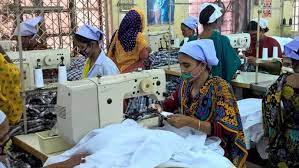 রপ্তানিমুখী শিল্প
পাঠশিরোনাম
রপ্তানিমুখী শিল্প
শিখনফল
১ । আন্তর্জাতিক বাজার কাকে বলে বলতে পারবে ।
২। শিল্পায়ন কৌশল কাকে বলে বলতে পারবে । 
৩। টেকসই উৎপাদন কৌশল কী বলতে পারবে ।
প্রধান প্রধান রপ্তানি পন্য
১।পাট শিল্প  
২। চা শিল্প 
৩, চামড়া শিল্প 
৪। তৈরি পোশাক শিল্প
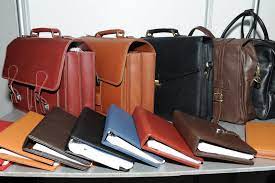 রপ্তানিমুখী চামড়াজাত শিল্প পন্য
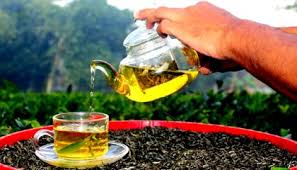 রপ্তানিমুখী চা শিল্প
একক কাজ
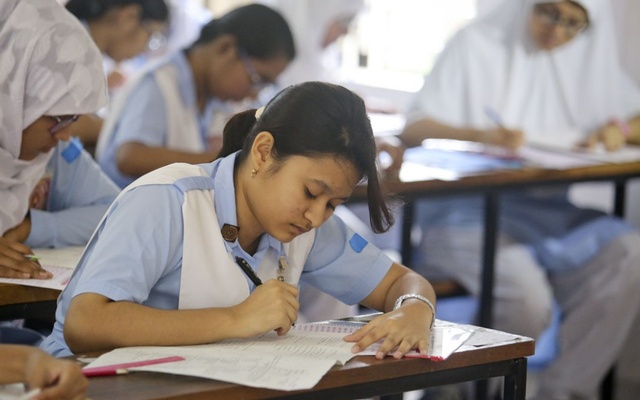 রপ্তানিমুখী শিল্প বলতে কী বুঝায় ।
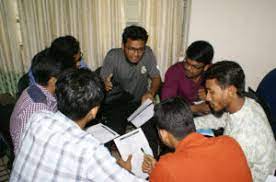 দলীয় কাজ
১। বাংলাদেশের রপ্তানিমুখী শিল্পের একটি তালিকা তৈরি করে বর্ননা কর ।
মূল্যায়ন
১। পাটজাত দ্রব্য বলতে কী  বুঝায় । 
২। চামড়াজাত দ্রব্য বলতে কী বুঝায় । 
৩।অর্থকরী ফসল বলতে কী বুঝায় ।
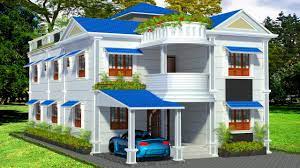 বাড়ীর কাজ
১। বাংলাদেশের প্রধান রপ্তানিমুখী শিল্প তৈরি পোশাক শিল্পের গুরুত্ব ব্যাখ্যা কর ।
ধন্যবাদ
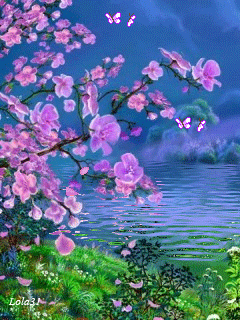